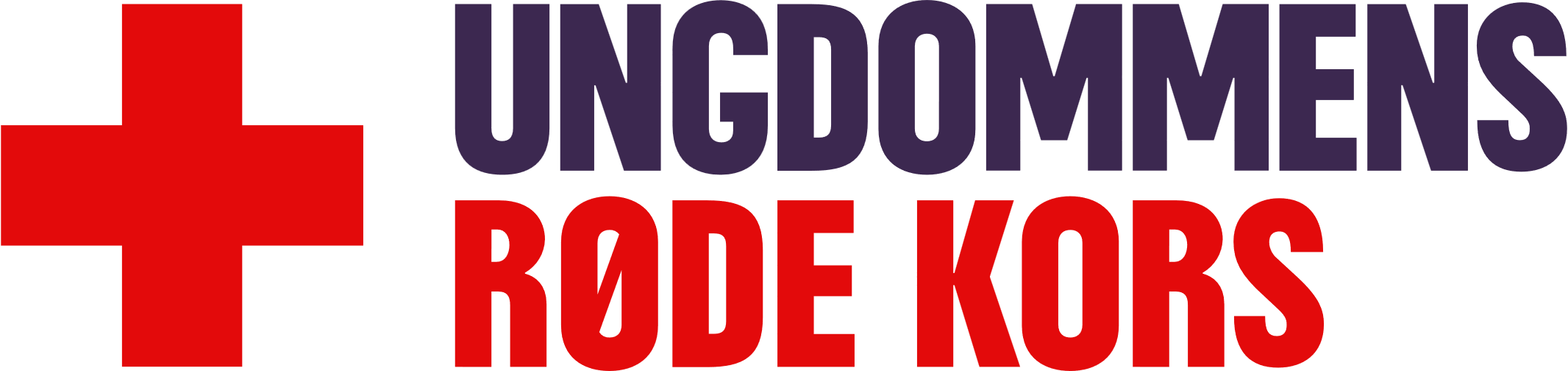 Frivillig indsats på Kompasset
1
[Speaker Notes: Vi vil præsentere jer for fire citater, som viser hvordan vores tilbud om frivillige fællesskaber modvirker kedsomhed, viser ægte interesse, skaber nye sociale relationer og skaber et trygt frirum for de unge på Kompasset

Citater vi kommer til at præsentere for jer er blevet indsamlet i en uformel stemning uden mikrofon til aktiviteterne. Svarene er forsigtigt redigerede for at meningen i det, der bliver sagt, kommer frem.]
3
Det er fedt nok [at I kommer], fordi der så er noget at lave. Det kan hurtigt blive kedeligt herinde. For eksempel i påskeferien fordi man kun kan se så mange film og spille så mange spil, før det bliver kedeligt. Nu er mandagen nemmere, fordi  jeg ser frem til, at I kommer om tirsdagen–  Dreng, 16 år fra Kompasset
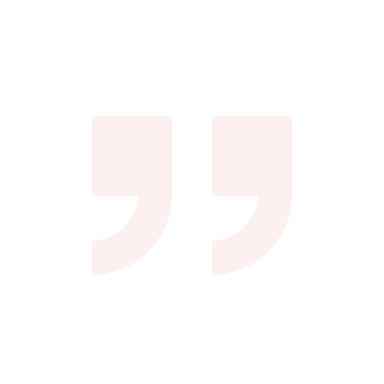 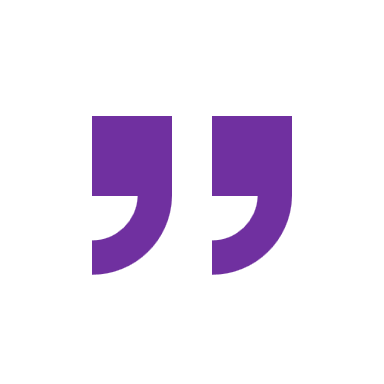 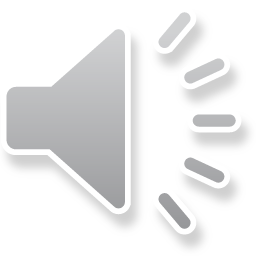 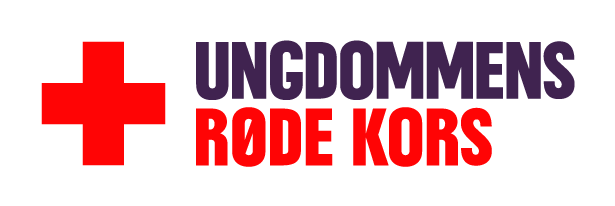 2
[Speaker Notes: Frivillige fællesskaber modvirker kedsomhed]
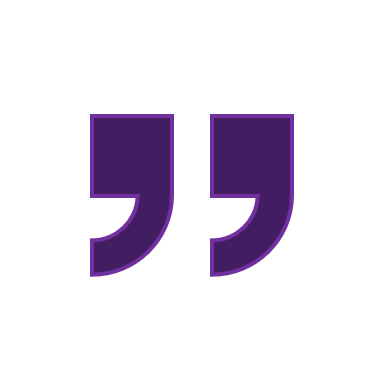 Det er fedt […] at I kommer og laver forskellige ting med os. Det er godt at se nye mennesker. Men jeg fatter ikke at I laver det her uden at få penge for det mand... Det er sindssygt at I gider bruge tid med os og det her sted *øjenbevægelser*, men det er fedt, selvfølgelig–  Dreng, 17 år fra Kompasset
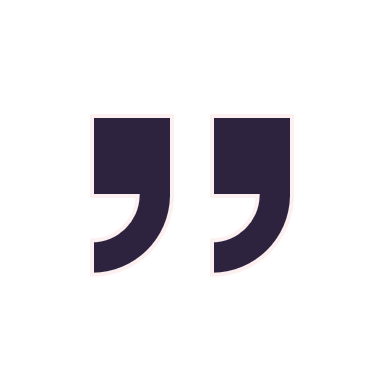 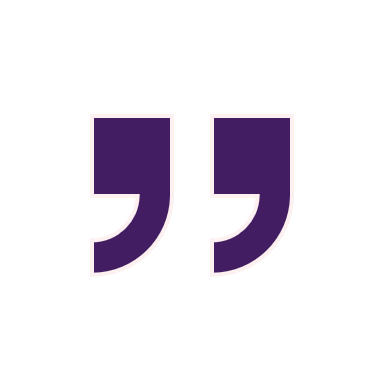 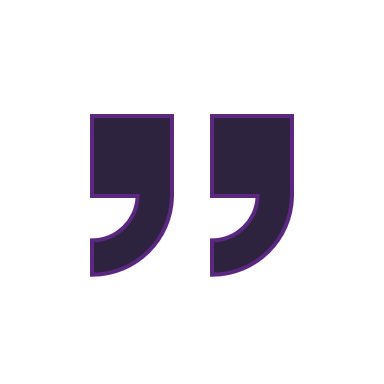 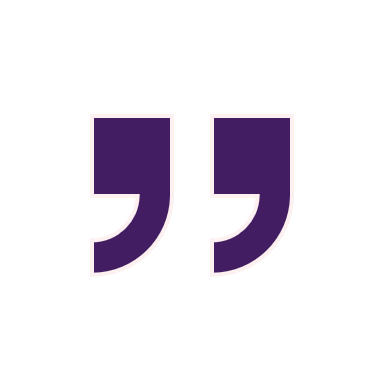 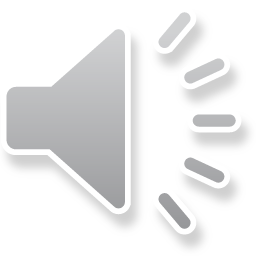 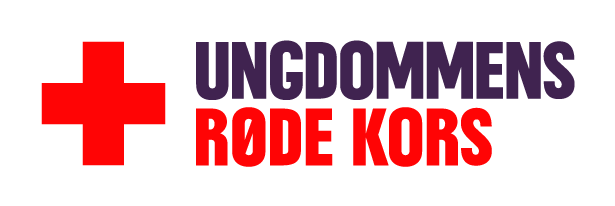 3
[Speaker Notes: Frivillige fællesskaber viser ægte interesse]
Det er hyggeligt nok, at I kommer. Så har vi noget andet at lave, og nogle andre at snakke med end pædagogerne, som jo er på arbejde –  Pige, 15 år fra Kompasset
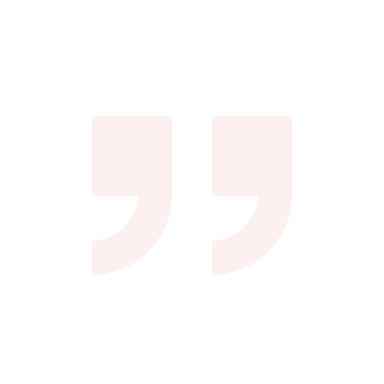 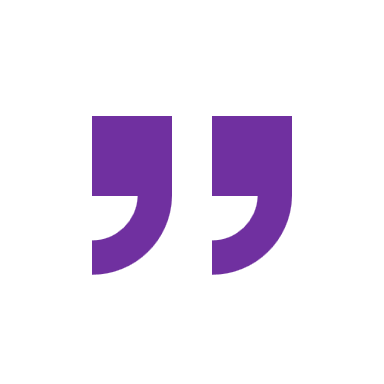 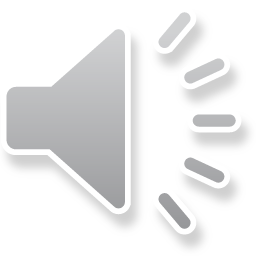 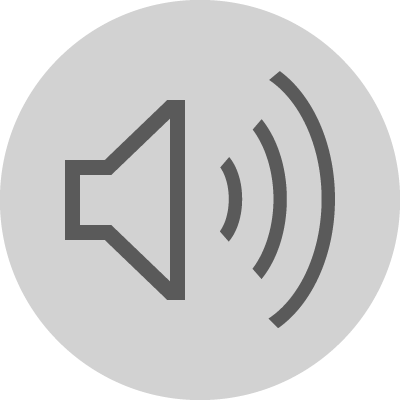 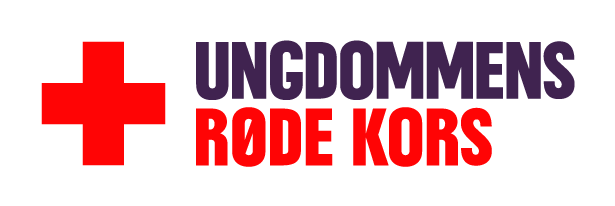 4
[Speaker Notes: Frivillige fællesskaber skaber nye sociale relationer]
Det giver mig et frirum hvor jeg kan snakke om de ting, jeg vil, uden at jeg bliver dømt for det eller sendt på værelset. Også er det hyggeligt, at I kommer, fordi så kan jeg udfolde mig, som jeg vil–  Dreng, 17 år  fra Kompasset
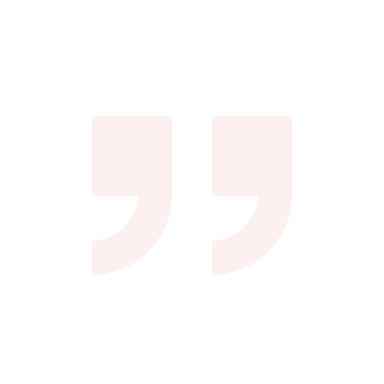 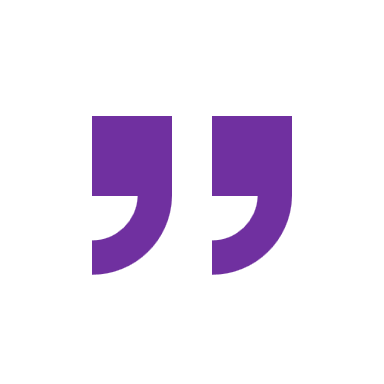 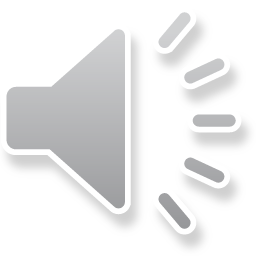 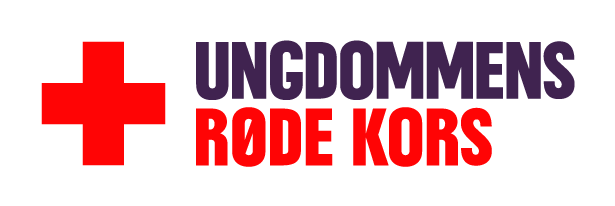 5
[Speaker Notes: Frivillige fællesskaber skaber et trygt frirum]
Rapport af VIVE 2024
https://www.vive.dk/da/nyheder-og-debat/2024/frivillige-aktiviteter-for-frihedsberoevede-unge-er-et-positivt-afbraek-i-en-ensformig-hverdag/


Kontakt:
Kompasset.ung@rodekors.dk
6
[Speaker Notes: Frivillige fællesskaber skaber en positiv forskel i de unges hverdag.]